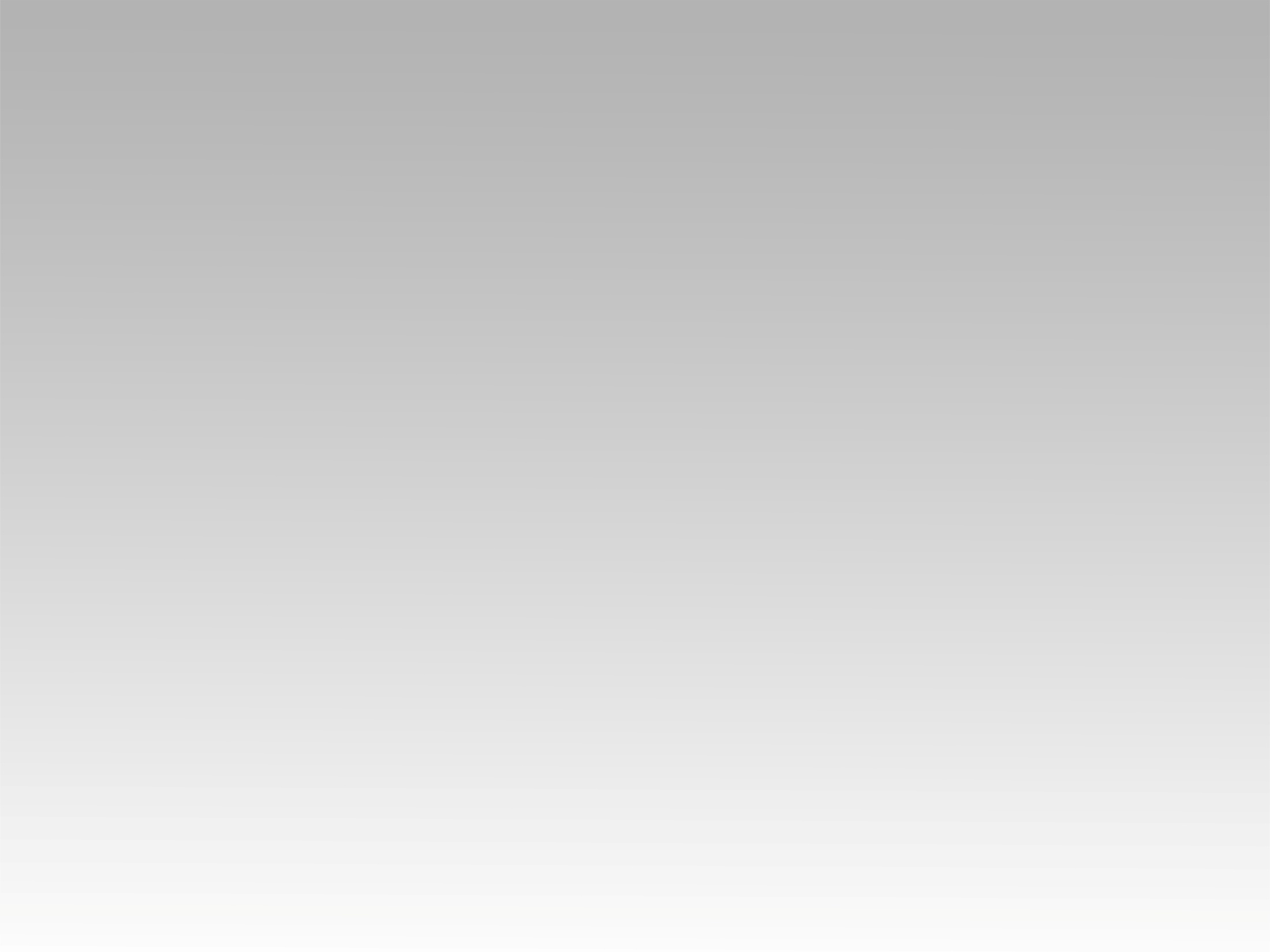 تـرنيــمة
قادرين نملك أرض المواعيد
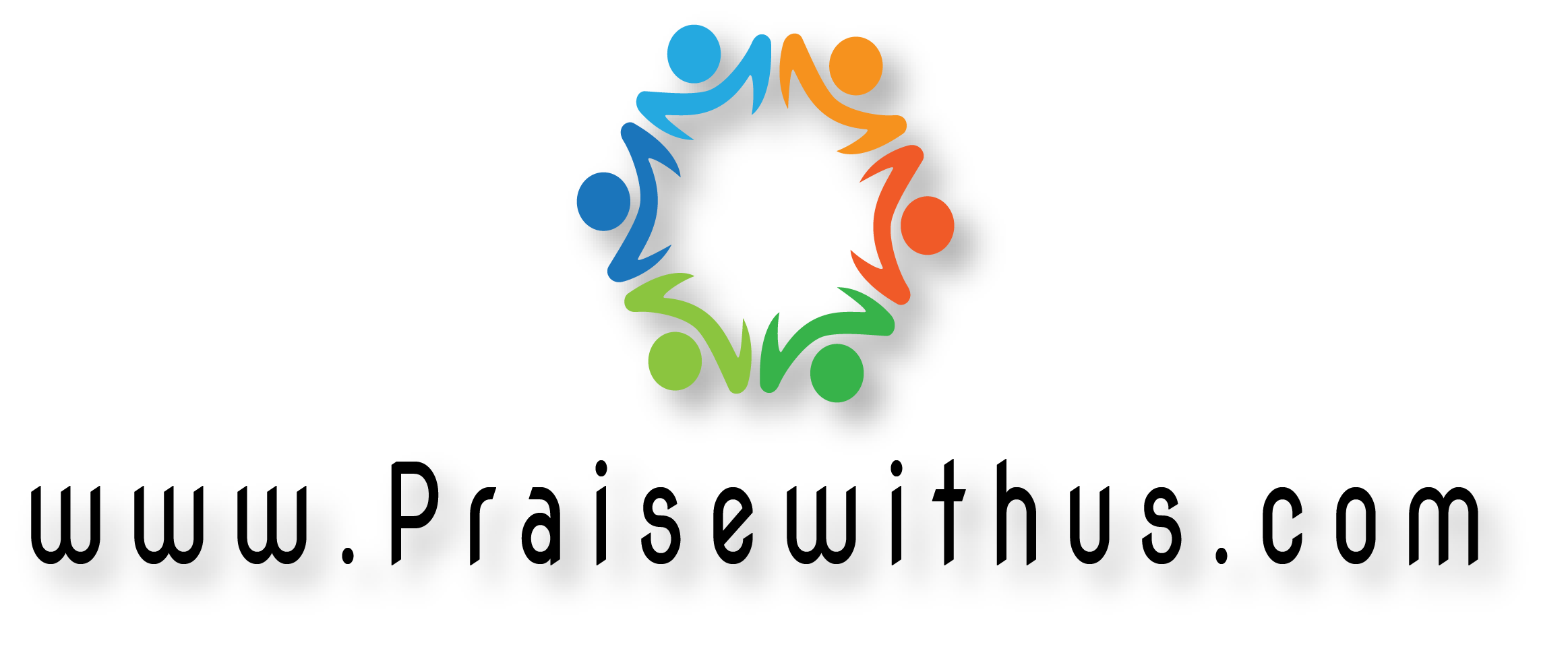 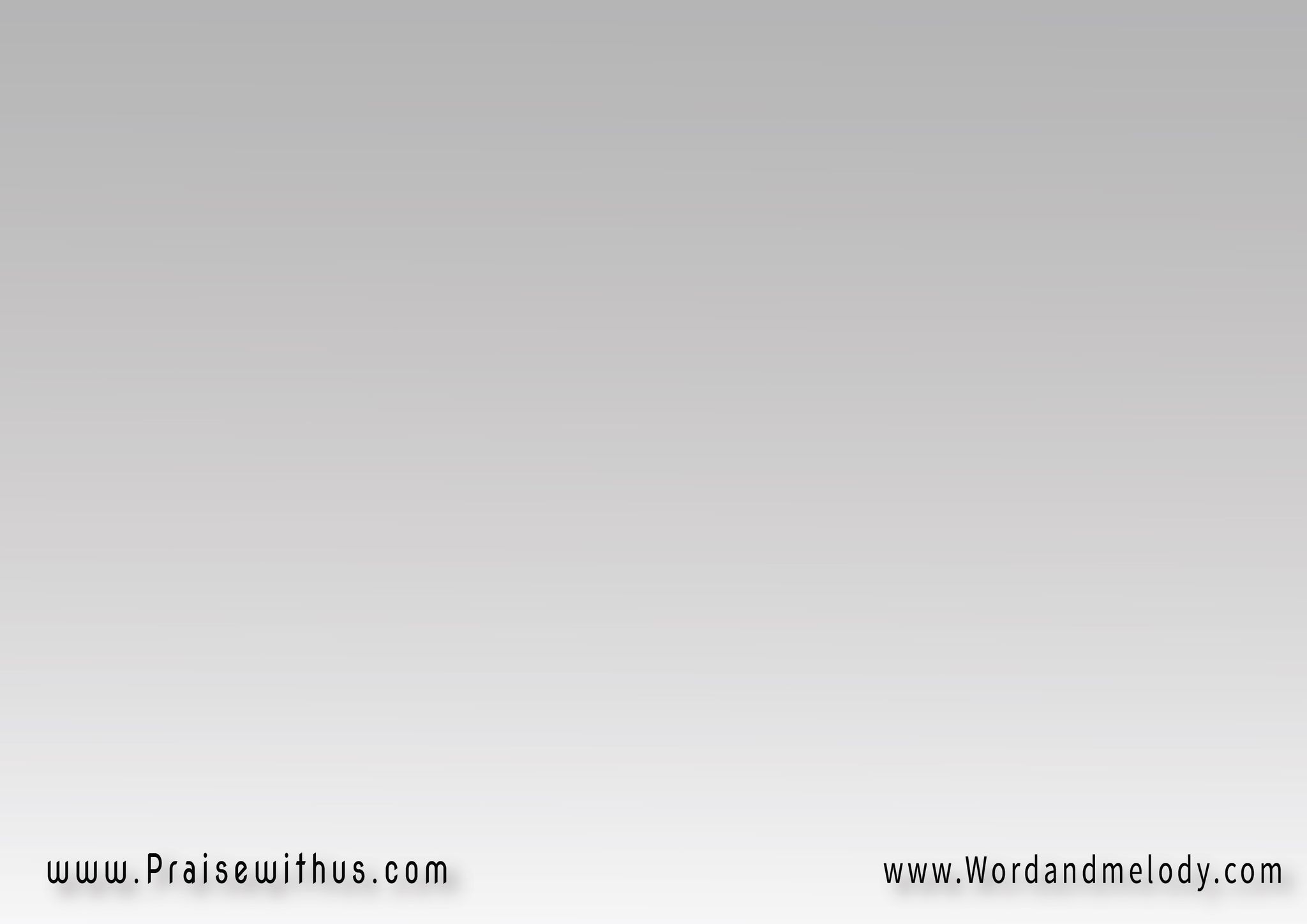 1- 
كنعان لينا وفيك واثقينوعدك لينا والراعي أمينمن مصر خرجنا البحر عابرينوللماضي مأحناش راجعين
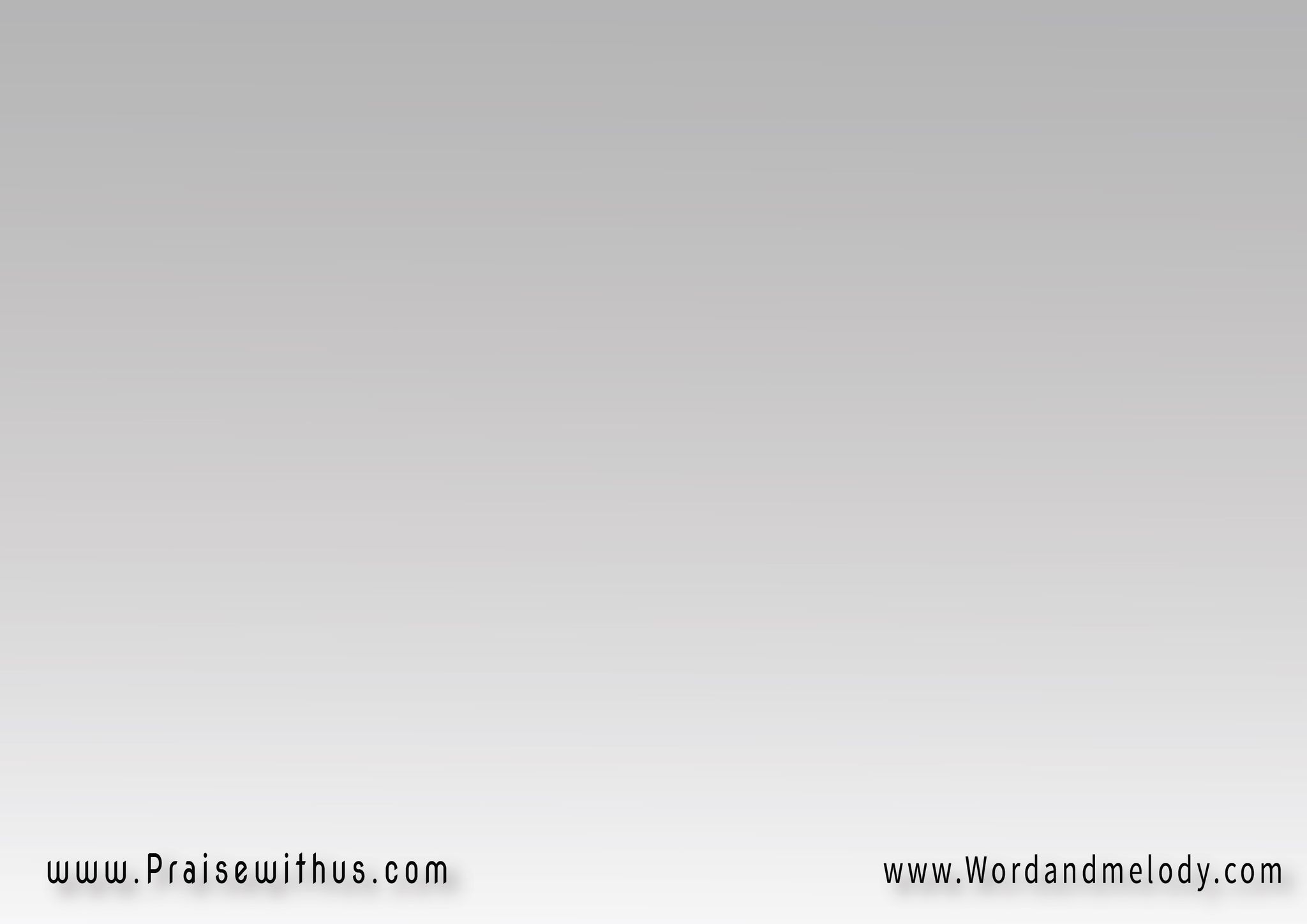 القرار:
 قادرين نملك أرض المواعيدقادرين على كل عدو عنيدداخلين كنعان والدم أمانوالنصر معاك مجيد وأكيد
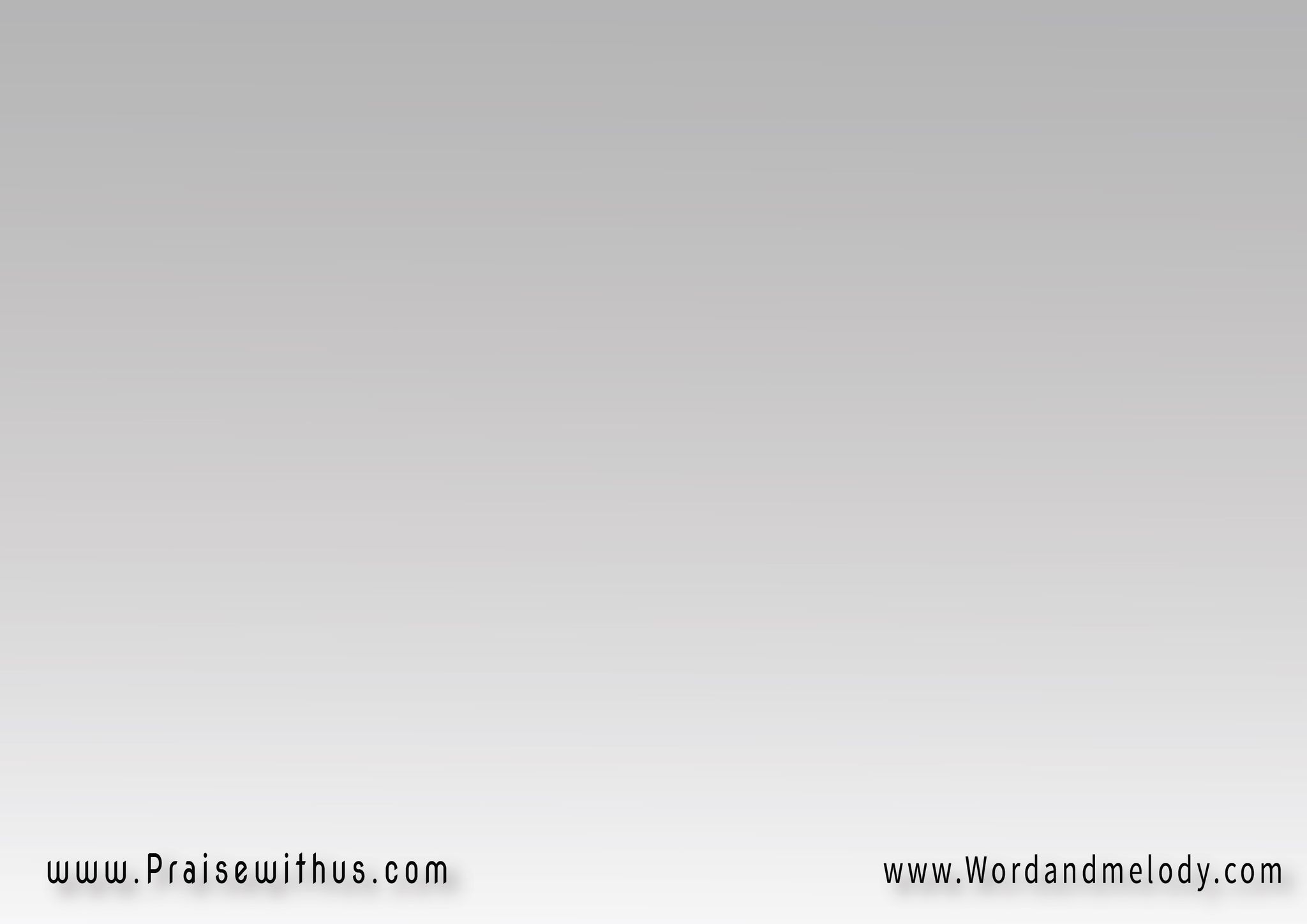 2- 
قادرين نسكن أرض الأحزانونحولها لأفراح بإيمانداخلين كنعان والدم أمانووعودك حية وتدي ضمان
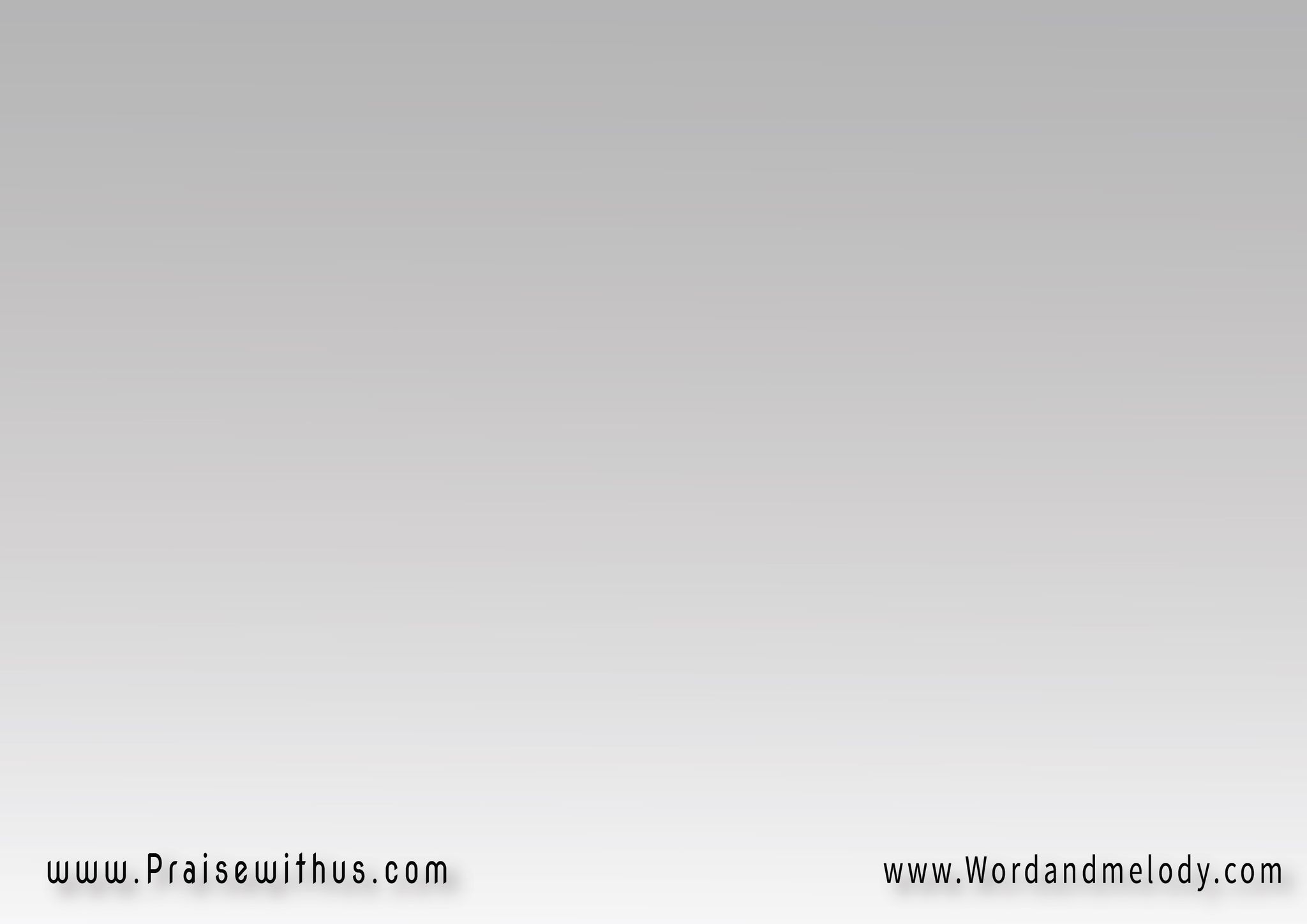 القرار:
 قادرين نملك أرض المواعيدقادرين على كل عدو عنيدداخلين كنعان والدم أمانوالنصر معاك مجيد وأكيد
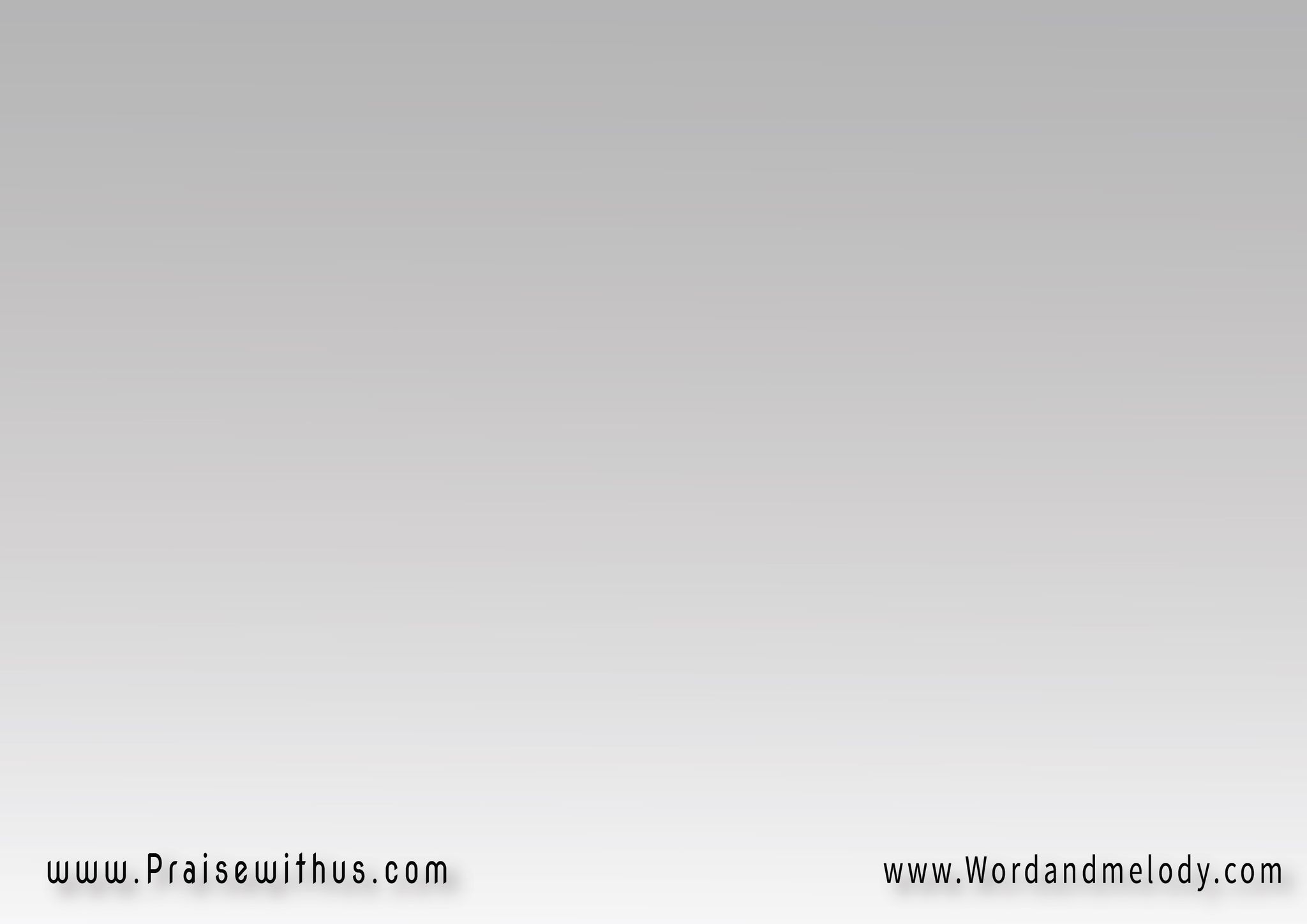 3- 
قادرين على كل صعاب وأنينع الخوف والرعب ويأس سنينداخلين كنعان والدم أمانوكل سلامنا معاك ضامنين
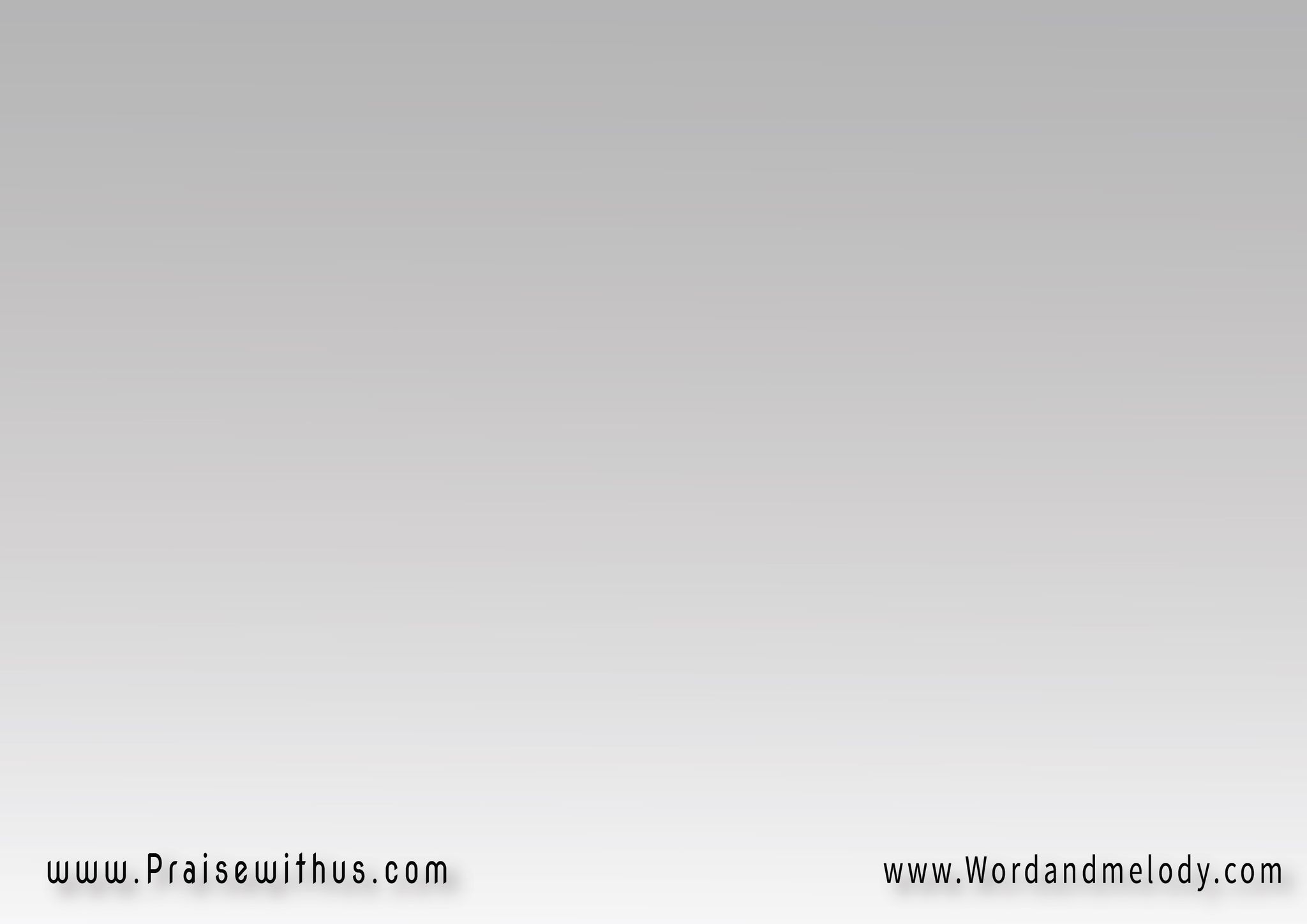 القرار:
 قادرين نملك أرض المواعيدقادرين على كل عدو عنيدداخلين كنعان والدم أمانوالنصر معاك مجيد وأكيد
4- 
قادرين على هدم كل حصونأفكار إبليس أو حتى ظنونداخلين كنعان والدم أمانمش ممكن نهرب مهما يكون
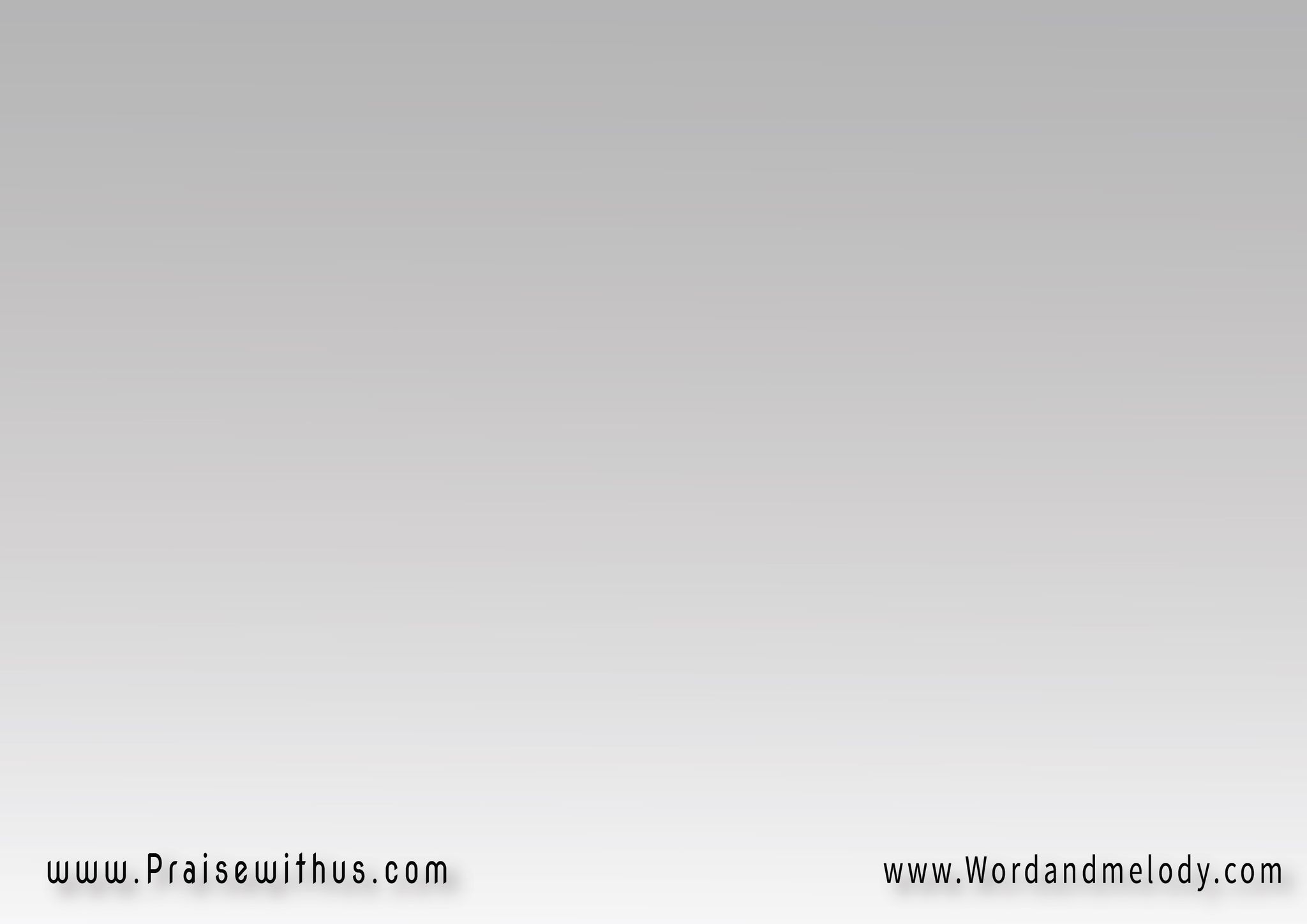 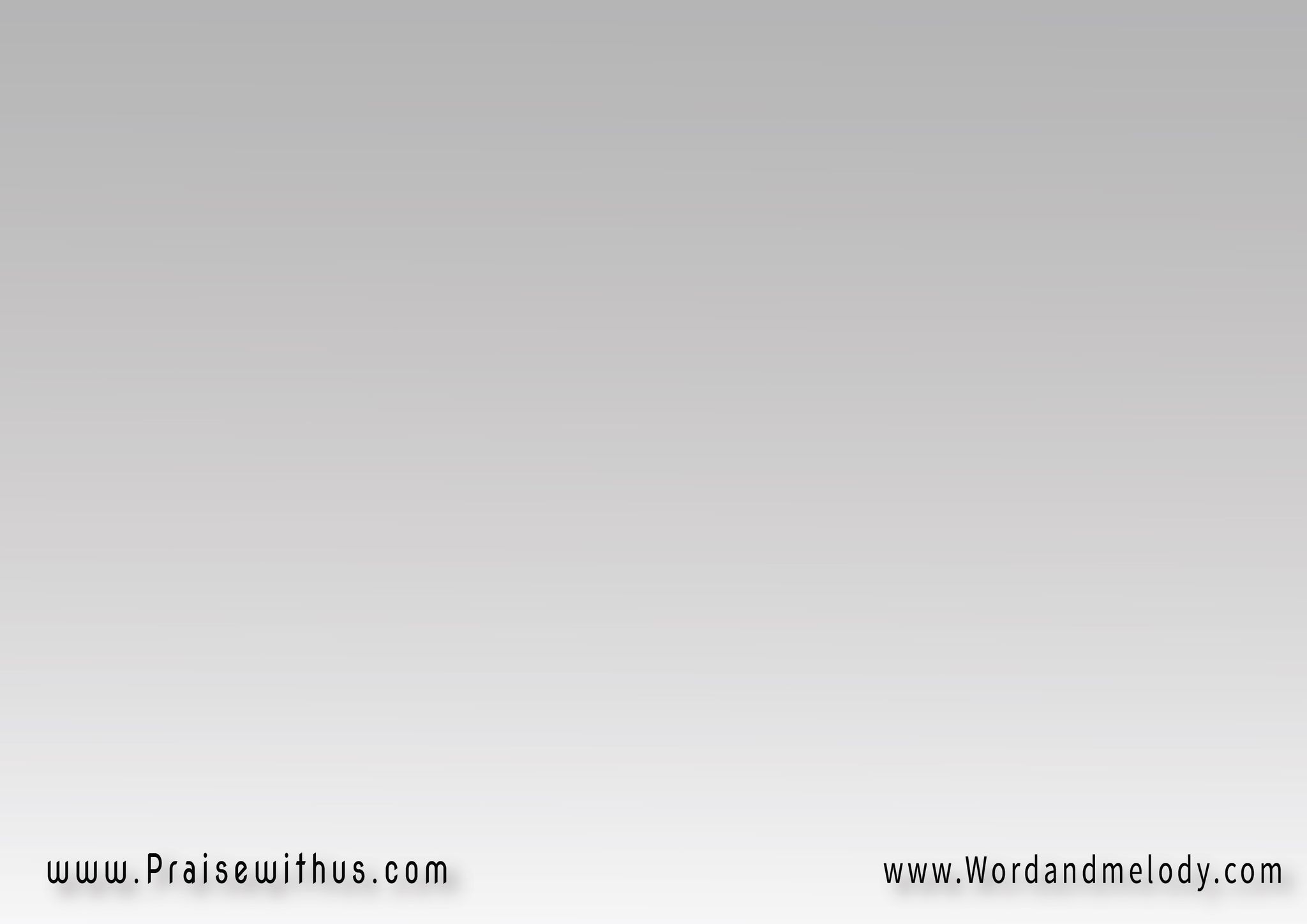 القرار:
 قادرين نملك أرض المواعيدقادرين على كل عدو عنيدداخلين كنعان والدم أمانوالنصر معاك مجيد وأكيد
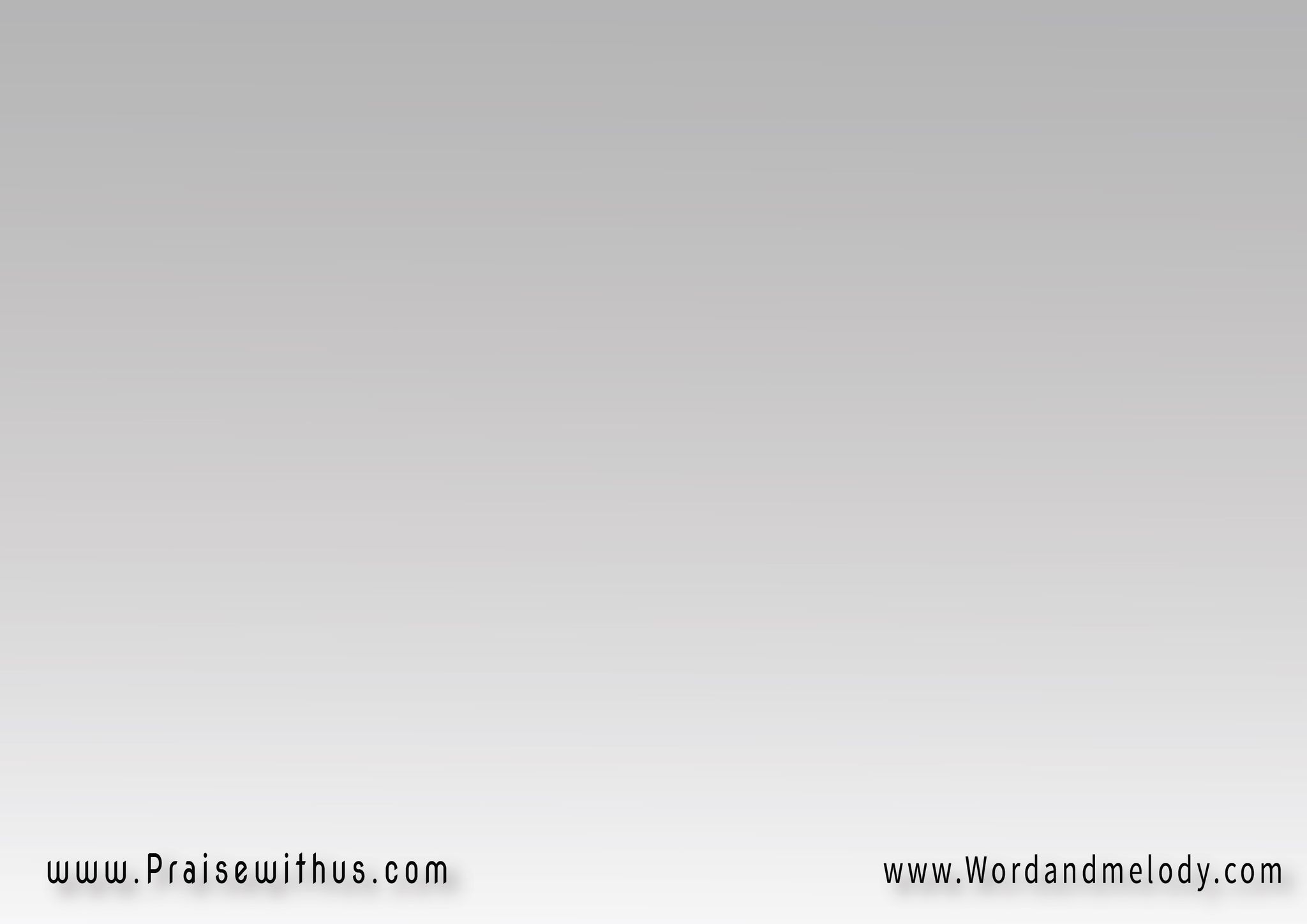 5- 
قادرين وبنعبر كل سدودإن كانت نار أو جب أسودوغلبت الموت وبأعلى صوتبنقول بنحبك مش بحدود
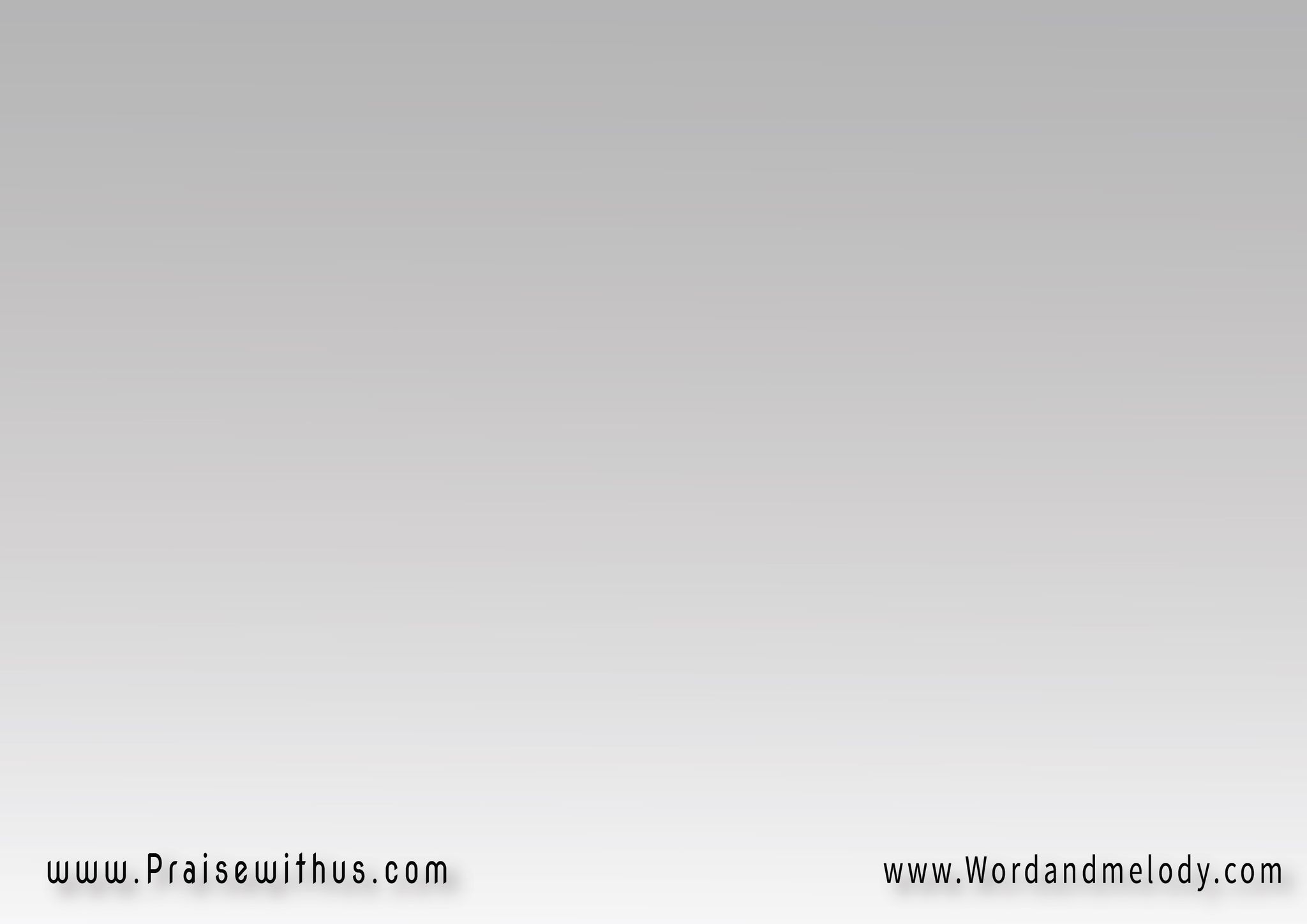 القرار:
 قادرين نملك أرض المواعيدقادرين على كل عدو عنيدداخلين كنعان والدم أمانوالنصر معاك مجيد وأكيد
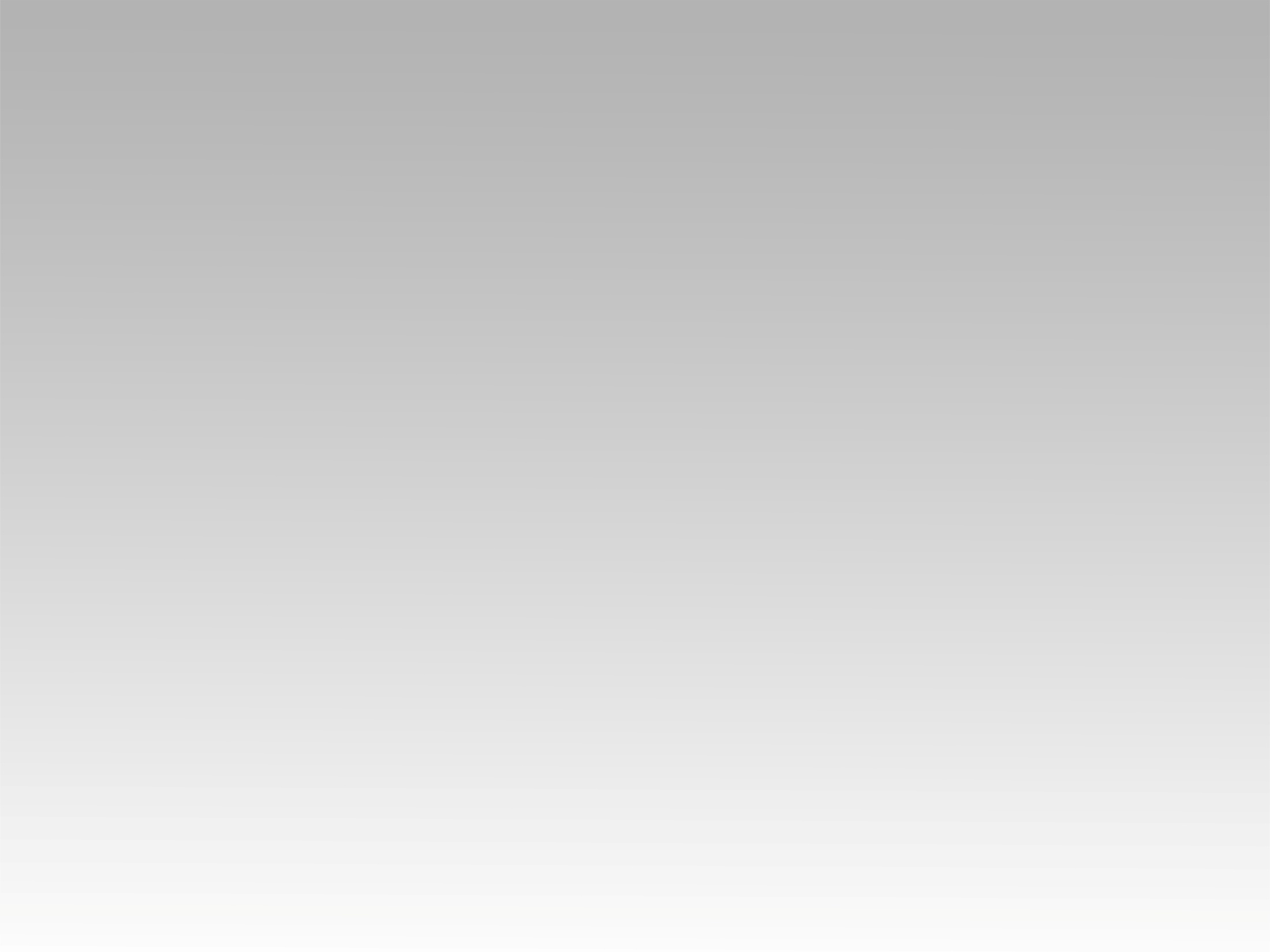 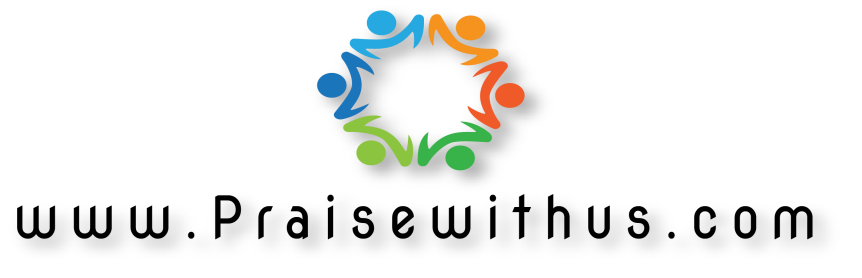